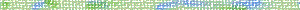 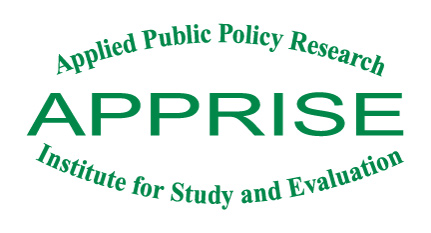 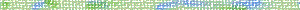 Princeton’s Energy Future
The Role of Energy Efficiency


Jackie Berger
October 17, 2018
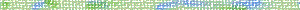 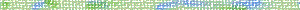 Session Outline
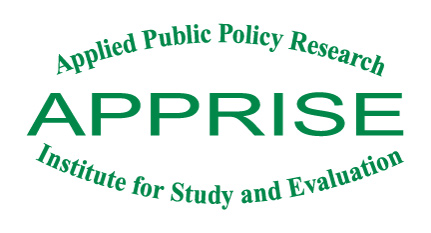 2
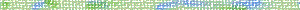 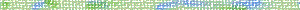 APPRISE
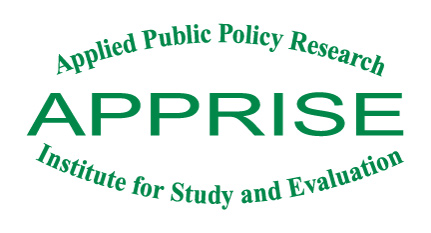 3
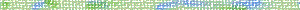 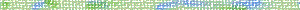 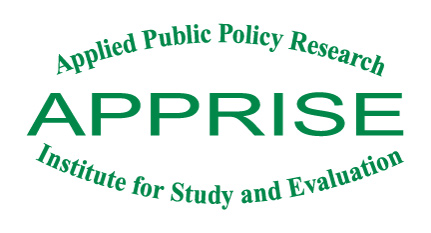 Why Energy Efficiency?
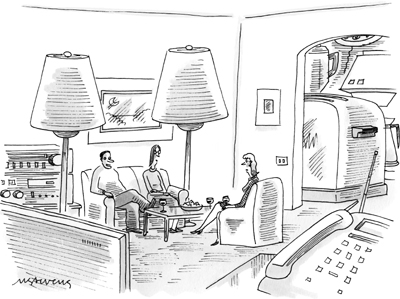 4
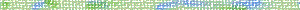 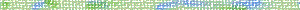 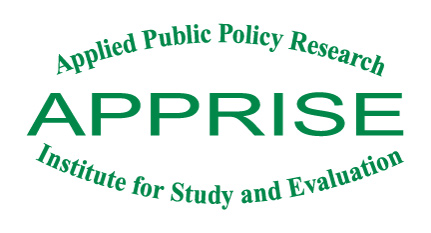 Energy Efficiency“The Invisible Fuel”
What is the cheapest and cleanest approach?
5
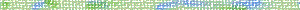 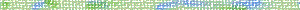 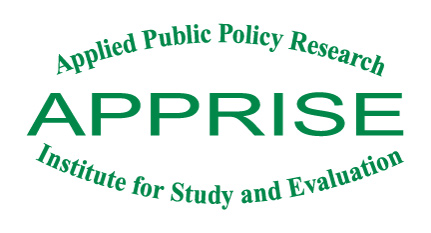 Energy Efficiency“The Invisible Fuel”
Reduce waste!
6
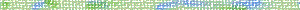 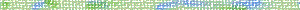 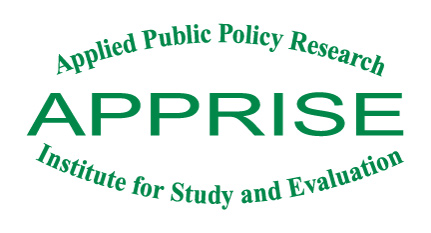 Energy Efficiency“The Invisible Fuel”
Source: ACEEE
7
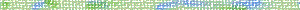 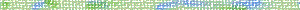 Home Comfort
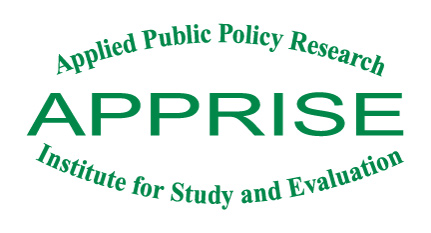 8
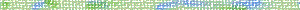 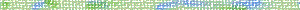 Health & Safety
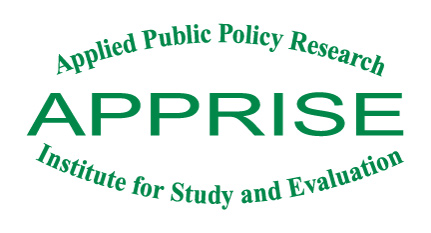 9
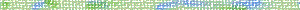 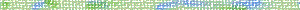 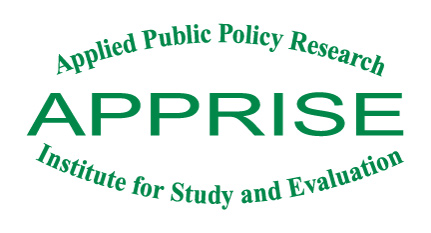 How is Energy Used in the Home?
10
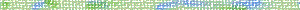 Major Energy Users
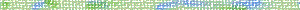 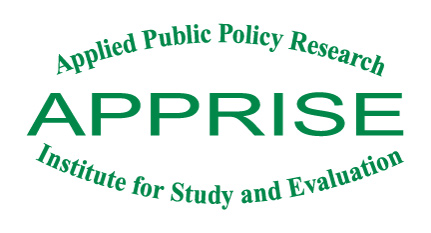 Percent  of Residential Energy Usage – Electricity
Percent  of Residential Energy Usage – All Fuels
Source: 2015 Residential Energy Consumption Survey.  Data for Mid-Atlantic Region (NJ, NY, PA).
11
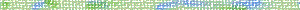 Your Home
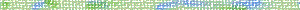 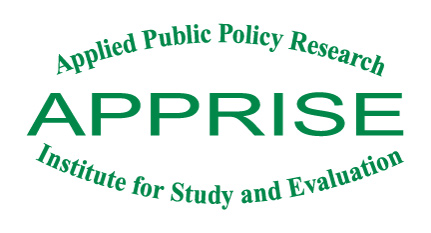 Where is energy used in your home?
Measure it!
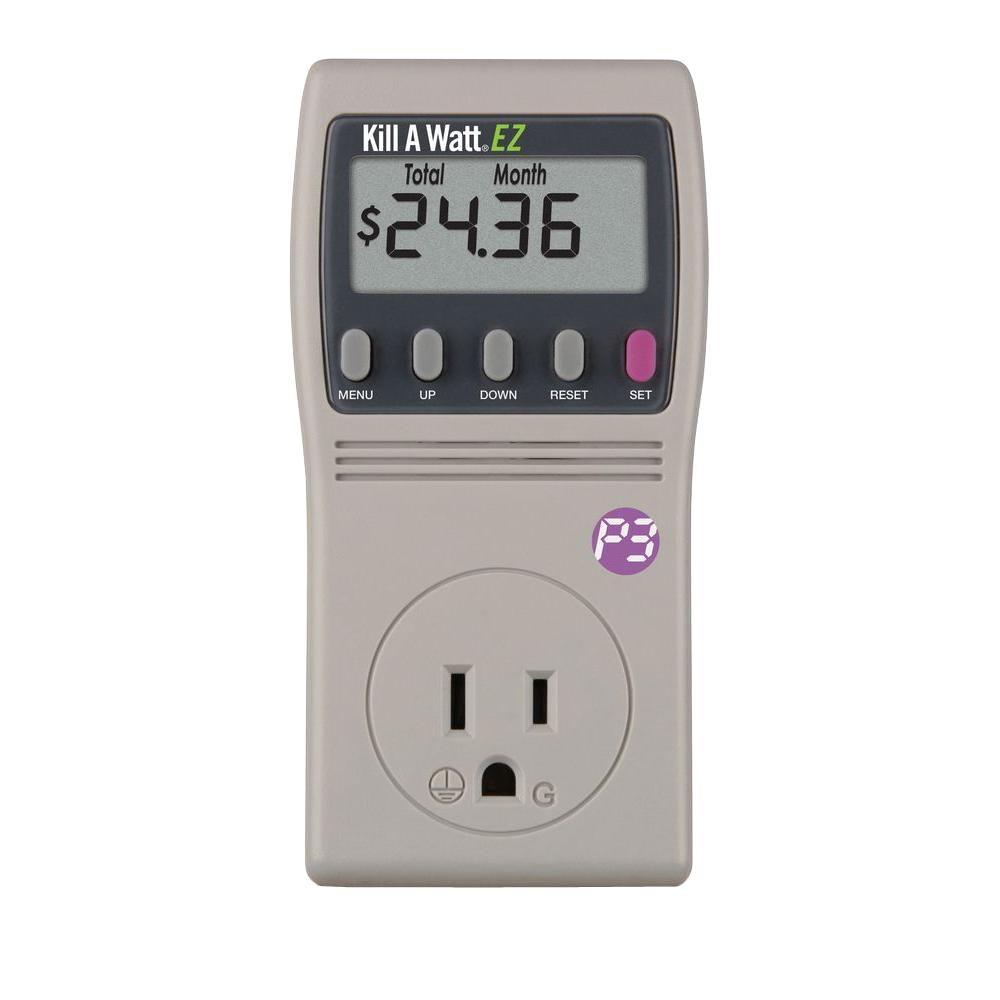 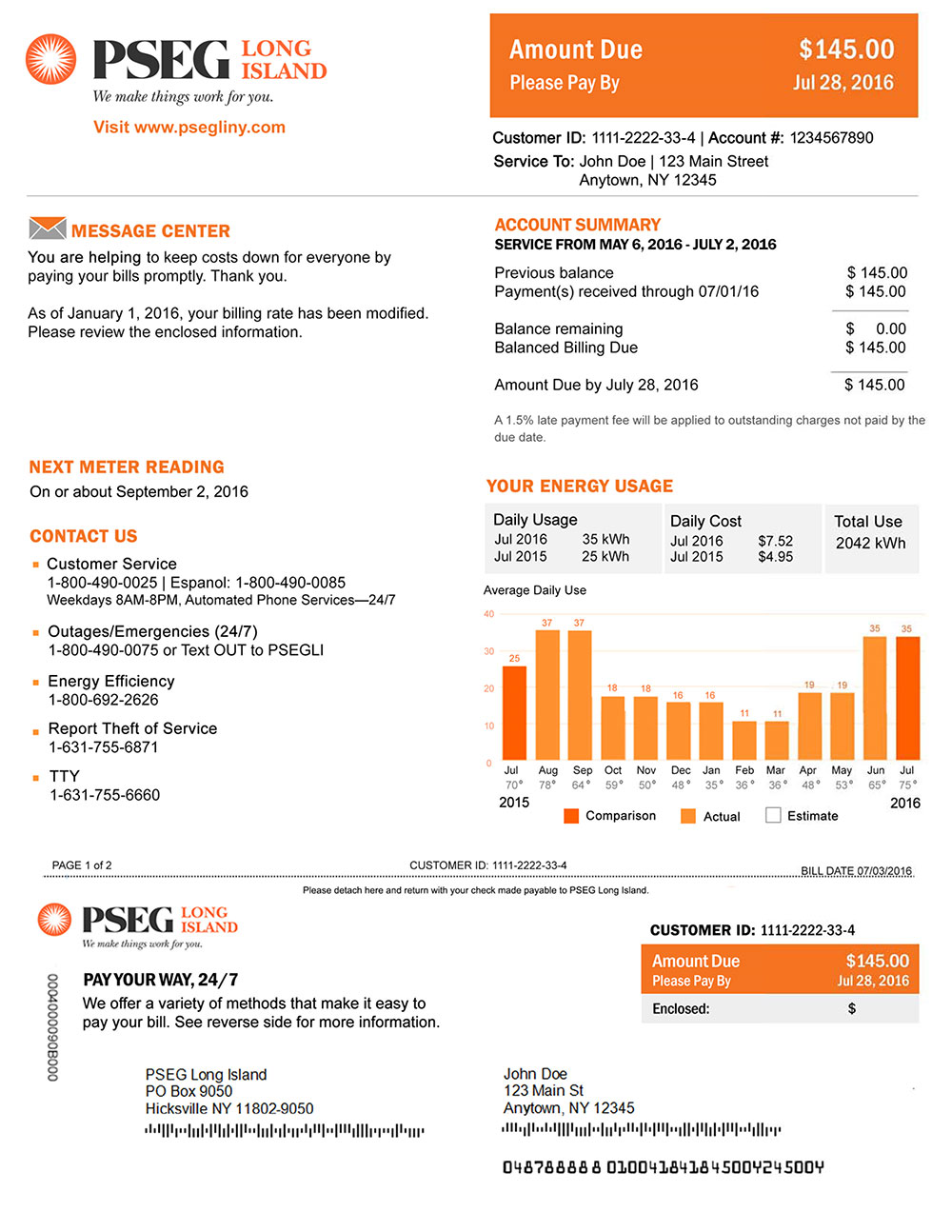 12
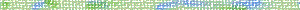 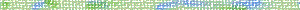 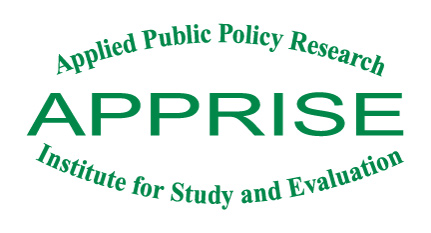 How to Do It?
13
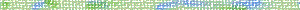 Behavior Change
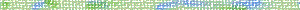 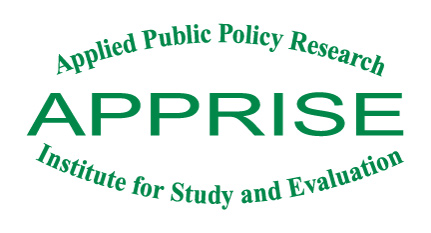 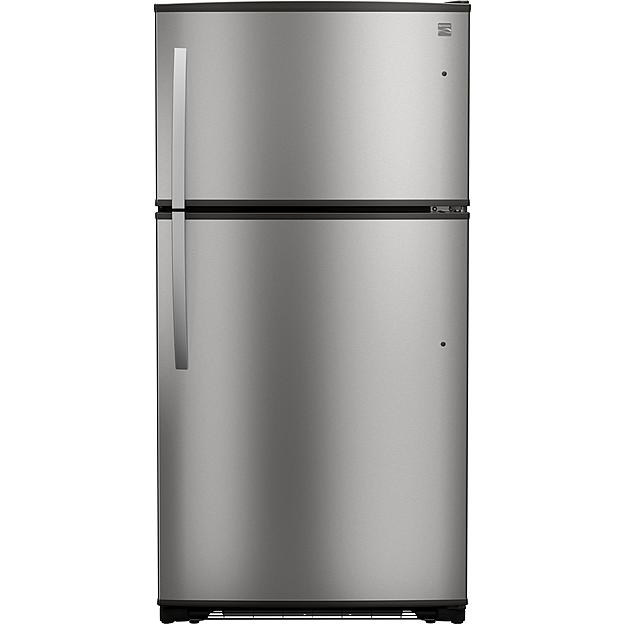 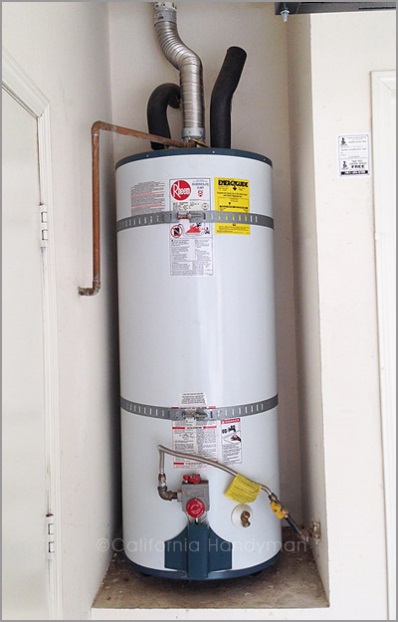 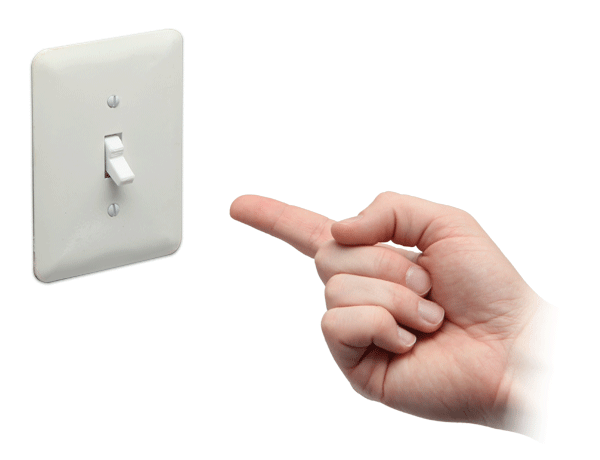 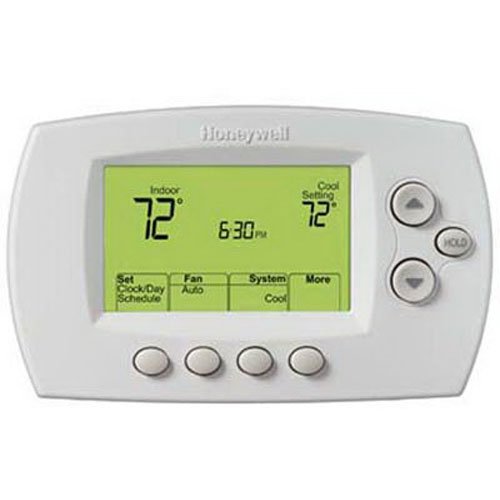 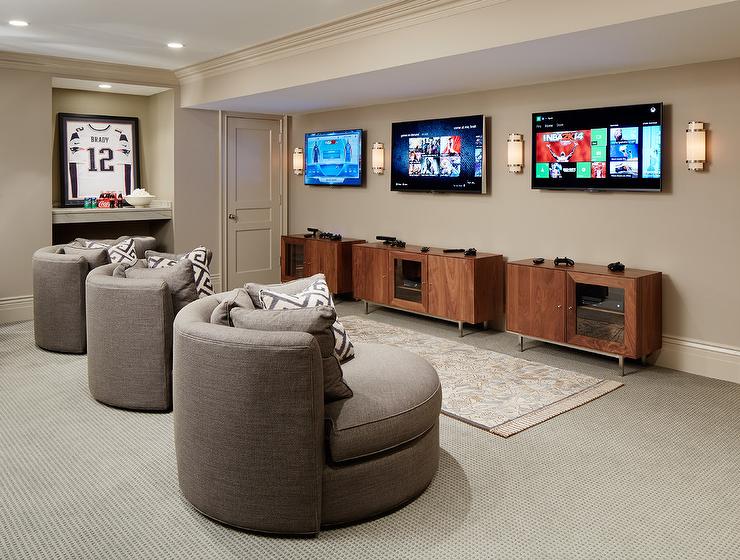 14
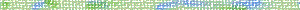 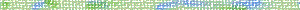 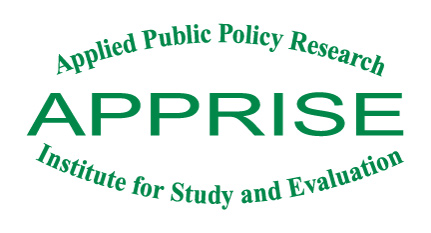 Low-Cost Measures
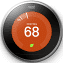 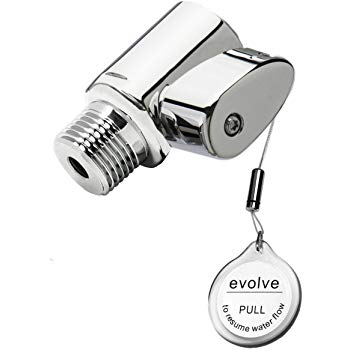 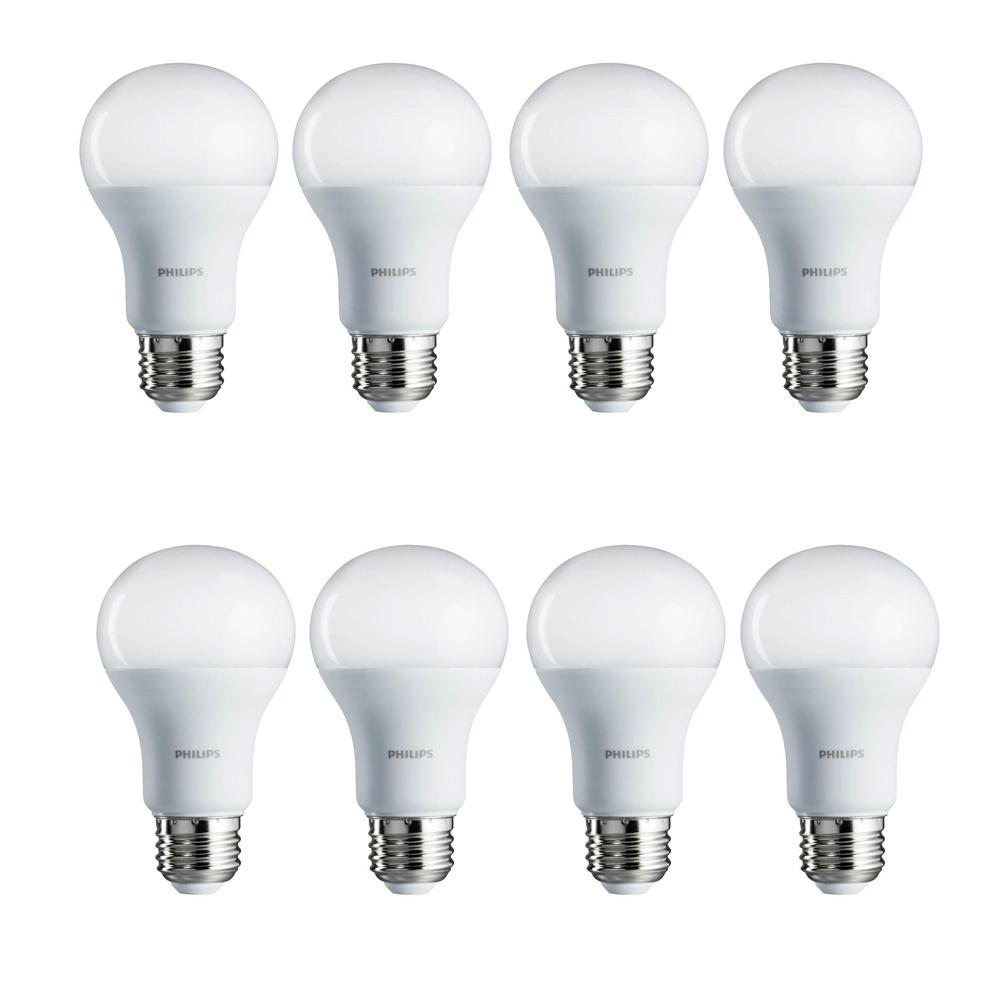 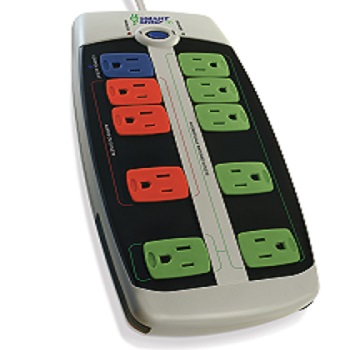 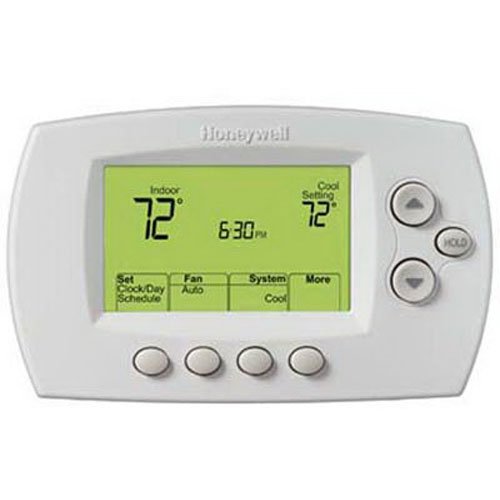 15
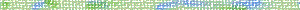 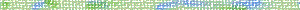 Home Performance
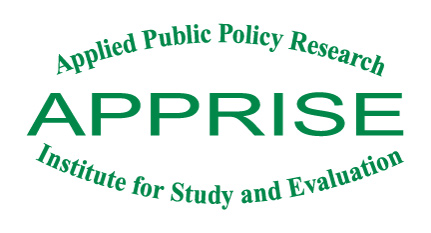 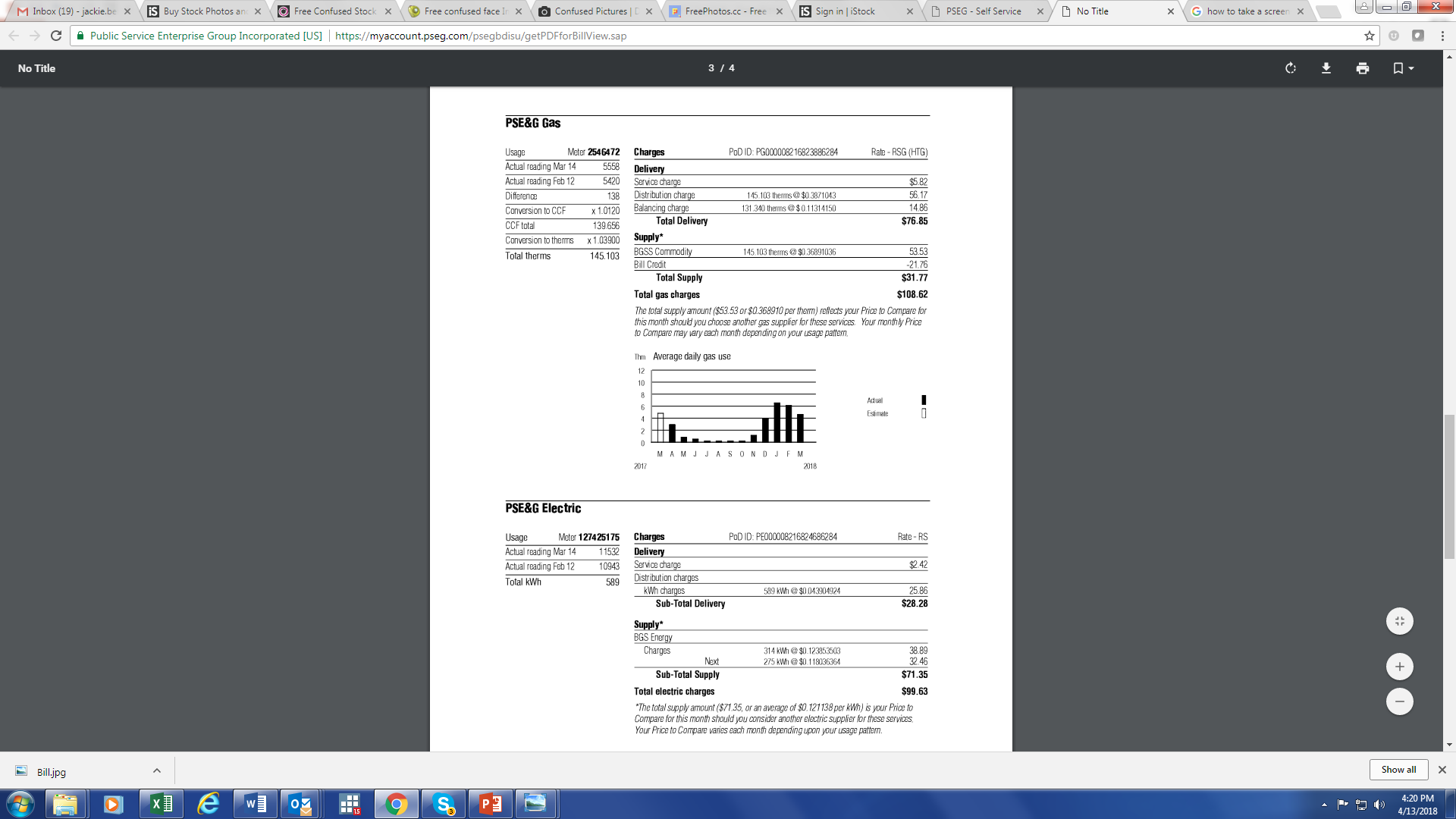 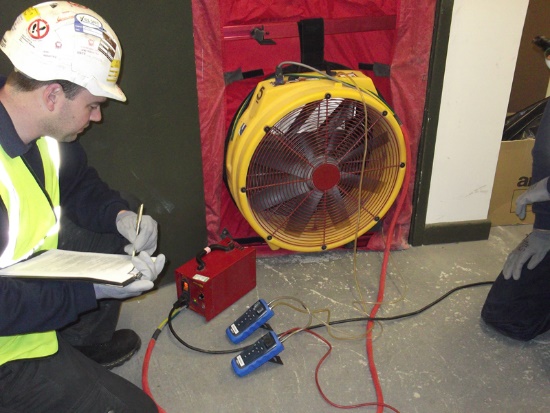 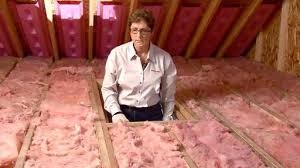 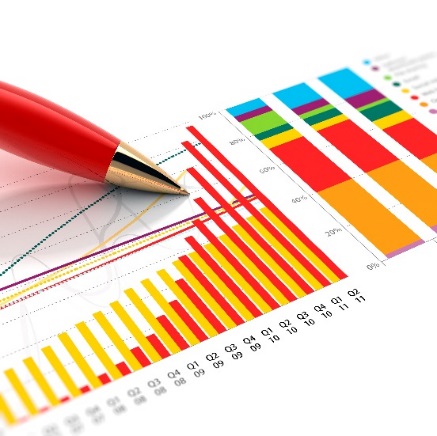 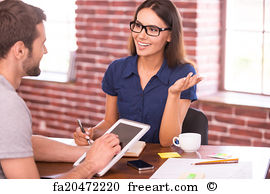 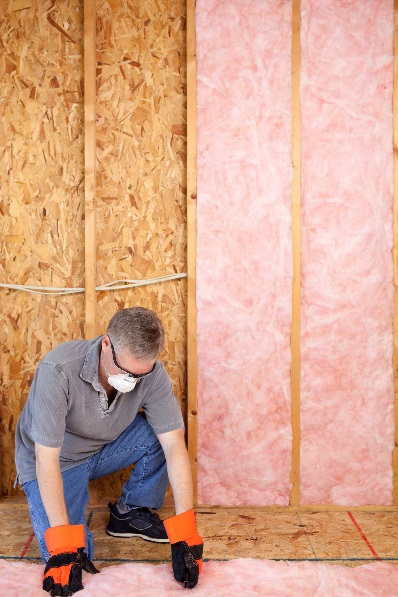 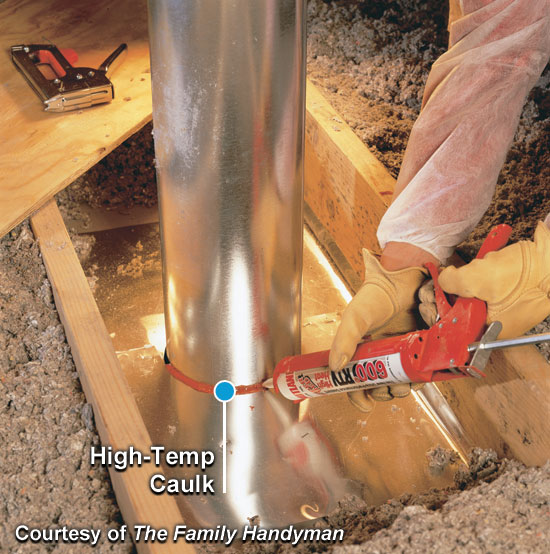 16
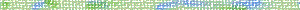 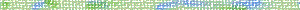 Home Performance
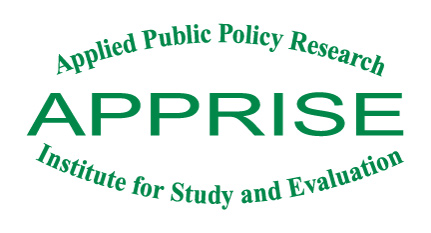 17
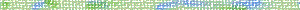 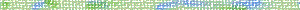 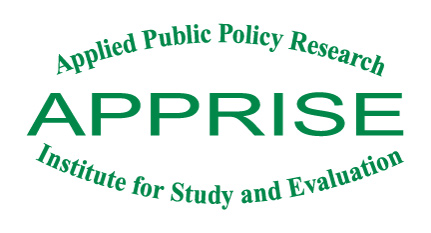 New Jersey Clean Energy Program
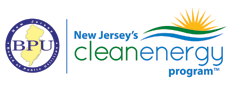 18
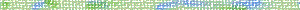 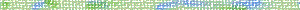 Comfort Partners Program
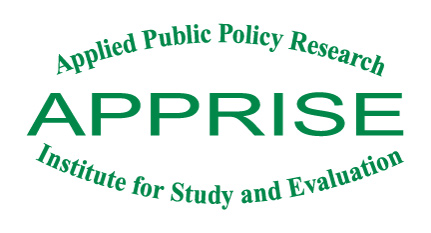 19
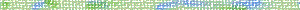 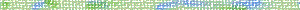 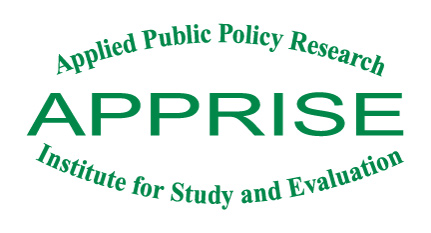 Home Performance withEnergy Star
20
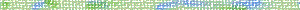 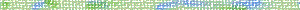 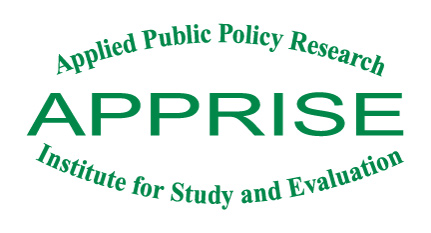 Residential Equipment Rebates
21
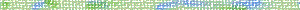 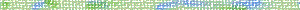 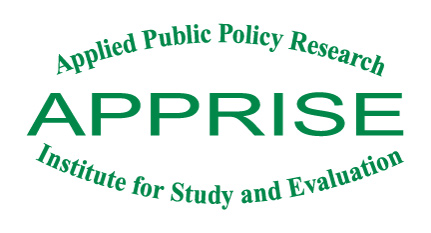 Commercial & Industrial Programs
22
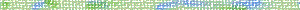 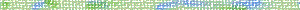 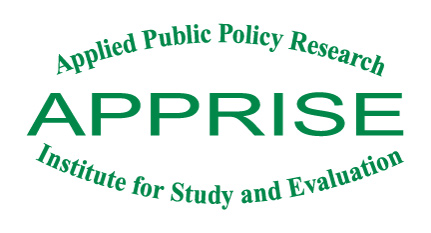 summary
23
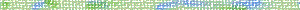 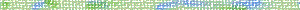 Summary
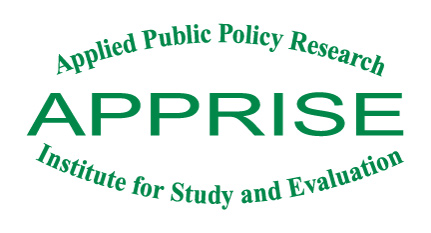 24
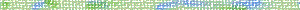 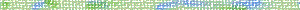 Contact Information
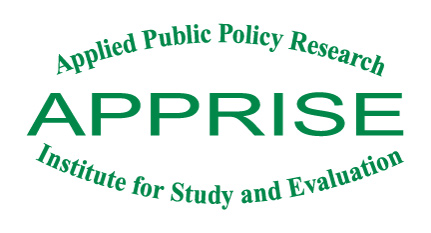 25
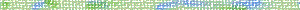